PROCESS ANALYTICAL TECHNOLOGY (pat)
Petr Beňovský
PROCESS ANALYTICAL TECHNOLOGY
WHAT IS PAT?
FDA’s vision:

A system for designing, analyzing, and controlling manufacturing through timely measurements (during processing) of critical quality and performance attributes of raw, and in-process materials and processes with the goal of ensuring final product quality for a significant number of products on the market or in development
PROCESS ANALYTICAL TECHNOLOGY
WHAT IS PAT?
Any in-situ measurement that participate in control or gathering data for understanding of the process;

E.g. FTIR, Raman, ATR-UV, NIR probes, MS, HPLC, FBRM, PVM, NMR;

PAT probe can measure either chemical or physical aspects (flow, temperature, pressure, pH value);

PAT role in development is process understanding;
PAT role in manufacturing is a control strategy tool;
PROCESS ANALYTICAL TECHNOLOGY
WHY USE PAT?

The use of PAT can improve R&D efficiency and minimize personnel hazard;
Speeds up processes  sampling, analyses
Reliable, rapid analyses of a process
Significant data for developing process chemistry inderstanding (detection of reaction intermediates, mechanisms, relationship between process variables);
Reduction of the number of critical parameters;
Results in set of controls (off-line or in-line);
Fully supported by authorities;
More frequent data collection;
Automated measurement;
Real time process control;
Eliminates difficult and hazardous sampling
PROCESS ANALYTICAL TECHNOLOGY
WHEN TO USE PAT?

Depends on many factors throughout the product life cycle:

Development
Manufacturing (e.g. heterogeneous reaction sampling)
Troubleshooting
Capacity of PAT tools
Sensitivity of a PAT tool

Especially useful during continuous processes
PROCESS ANALYTICAL TECHNOLOGY
WHEN TO USE PAT?
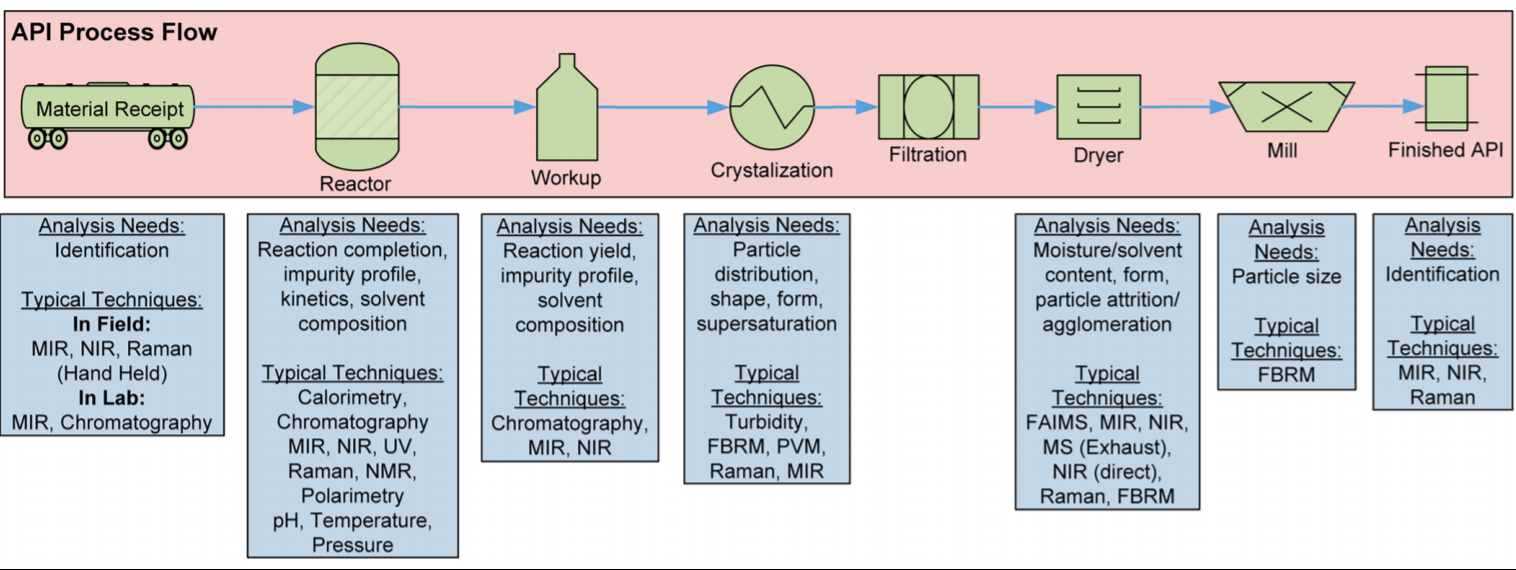 PROCESS ANALYTICAL TECHNOLOGY
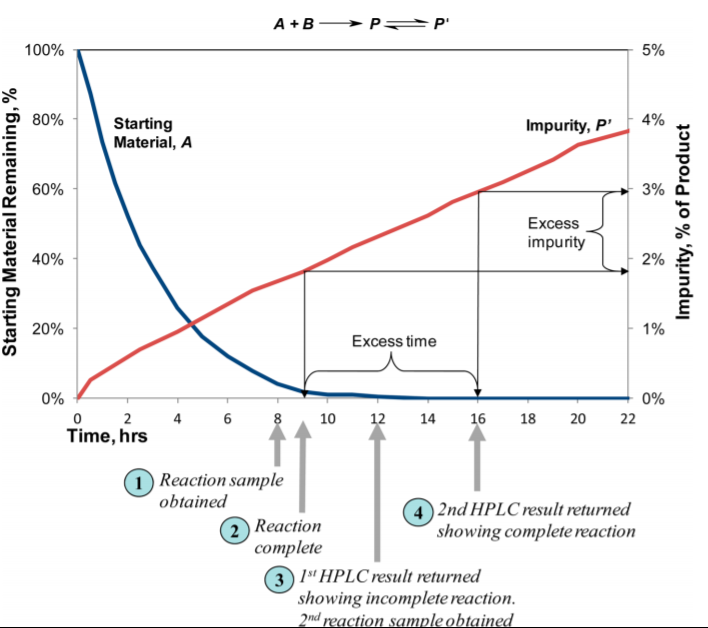 PROCESS ANALYTICAL TECHNOLOGY
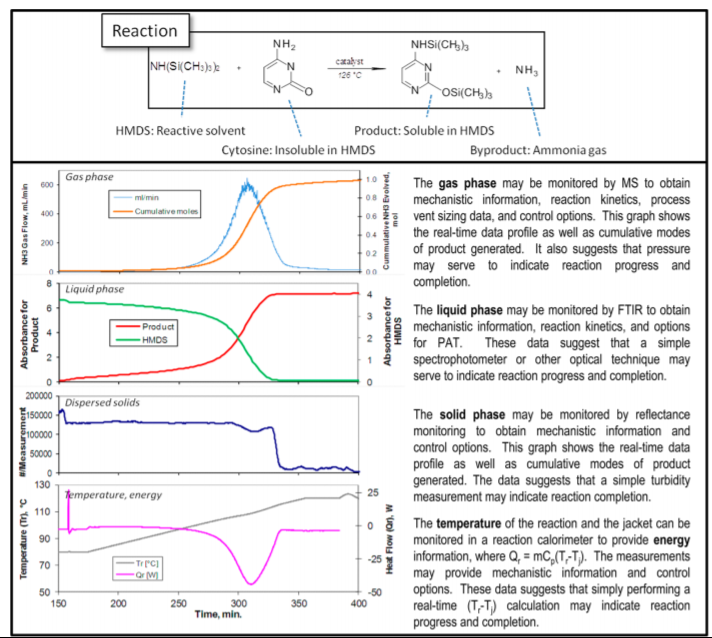 Chanda, A. et al Org.Process Res.Dev. 19, 63 (2015)
PROCESS ANALYTICAL TECHNOLOGY
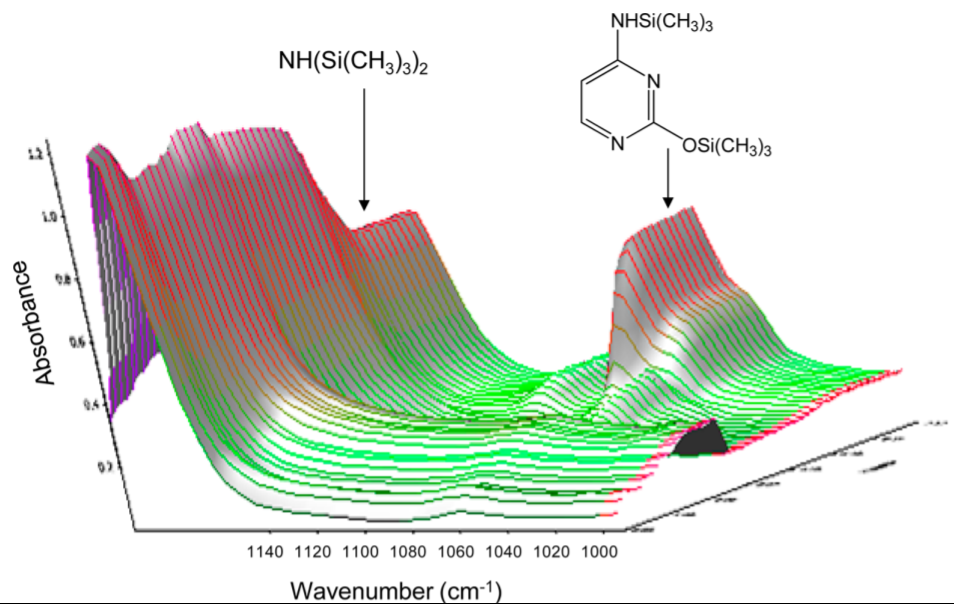 Chanda, A. et al Org.Process Res.Dev. 19, 63 (2015)